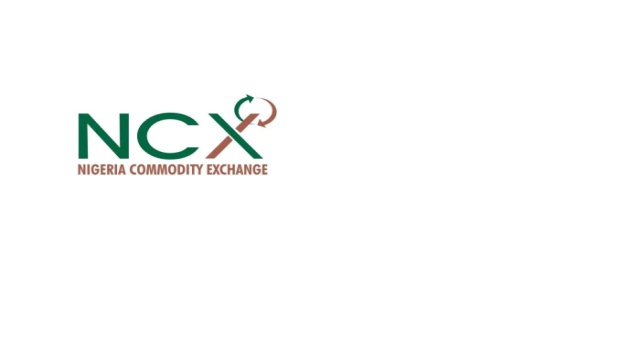 NIGERIA COMMODITY EXCHANGE : AN UPDATEBYMANAGING DIRECTOR/CEOApril 2018.
APPOINTMENT OF BOARD OF DIRECTORS
A new Board of Directors has been constituted for the Exchange. It was inaugurated by the Hon. Minister of Industry, Trade and Investment on 15th February 2018.
The Chairman of the Board is Engr. M.J. Imam with institutional representatives as members.
LEASE AND RENOVATION OF WAREHOUSES
Some of the warehouses leased from FMARD have been renovated. This is in preparation for the take-off of the Exchange Warehouse Receipt System.
The warehouses are located at:
Bauchi ADP Premises, Bauchi State
Gada Maiwa, Bauchi State
Wanke, Zamfara State
LEASE AND RENOVATION OF WAREHOUSES Cont’d
Kasuwar Daji, Zamfara State
Shinkafi, Zamfara State.

The above warehouses have been inspected by Northern Nigeria Marketing Company with a view to using them for its operation.
Thanks for your attention.